ANALYSE DES SUJETS « 0 »
Erwann CORRE – Pierrick Le Blouch
Formation du 3/12/2021 – lycée Mendès-France Vitrolles
Sources :
BO spécial n° 5 du 11 avril 2019 : Programme
B.O n°165 du 5/07/2020 – Annexe VI p.28
« définition de la sous-épreuve d’économie et gestion au bac pro »
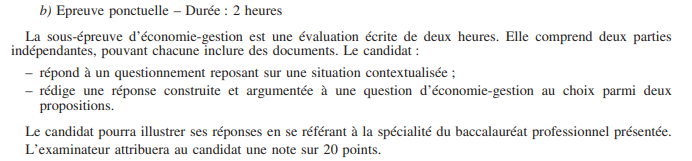 Avant propos
le programme de 2009 a vécu sa dernière année scolaire lors de la session d'examen de 2021. 
Le nouveau programme, appliqué depuis la rentrée 2019 pour les classes de secondes sera donc évalué en 2022.
Les élèves de terminale des baccalauréats professionnels du secteur de la Production découvriront une épreuve rénovée pour la session 2022.
 Les sujets zéro donnent des exemples de ce qui pourra être attendu à partir de la session d'examen 2022.
Partie 1 : Questionnement reposant sur une situation contextualisée
SUJET N°1
11 questions  au lieu de 16, 17, 18 … auparavant sur le marché (offre / demande) et le budget des ménages et modes de financement
Part des questions « documentation » : 3/11
Part des questions « connaissances » : 8/11
(notion de dépenses pré-engagées, calculs, pouvoir achat, modes financement, analyse rupture stock* -non conforme capacité du prog !-)
Notation par capacités et par groupement de questions (3 modules abordés)
Penser à toujours justifier les réponses (par données chiffrées, temporalité par ex)
SUJET N°2
9 questions au lieu de 16, 17, 18 … auparavant
Part des questions « documentation » : 5,5/9
Part des questions « connaissances » :3,5/9
(notion inexécution contractuelle +++, responsabilité contractuelle, échanges entre entreprise et agents partenaires, types de contrat)
Notation par capacités et par groupement de questions (1 seul module abordé)
Penser à toujours justifier les réponses (par données chiffrées, temporalité par ex)
SUJET N°3
11 questions  au lieu de 16, 17, 18 … auparavant, sur l’organisation de la production et les contrats
Part des questions « documentation » : 5,5/11
Part des questions « connaissances » : 5,5/11
(notions d’inexécution contractuelle, de responsabilité, de facteur de production, d’externalisation)
Notation par capacités et par groupement de questions (2 modules abordés)
Incohérence limites du prog et des questions posées
   (q. 9-11)
Penser à toujours justifier les réponses (par données chiffrées, extraits texte par ex)
Rappel : les limites du programme
Partie 2 : Réponse construite et argumentée à une question d'économie-gestion
2 sujets au choix au lieu de 3 auparavant !

Pas de rédaction avec plan complet (intro, dév, concl.) mais une argumentation répondant aux questions posées dans le sujet. 
Ce n’est pas juste un questionnement : les réponses doivent  être argumentées !
Importance accrue des documents annexes dans cette partie 2, mais qu’il faut savoir synthétiser !
Toujours contextualiser les explications à la spécialité de l’élève

 Exercice plus complexe et chronophage demandant davantage d’analyse et d’adaptation aux supports donnés (carte mentale, note de service, préparation d’une intervention orale, article journal interne, diapositives de diaporama …) mais moins de capacités rédactionnelles pures.
SUJET N°1
Sujet A : En quoi l’économie sociale et solidaire (ESS) peut-elle être une réponse aux mutations de l’économie dans votre secteur d’activité.


Sujet B : Les nouvelles pratiques liées au numérique modifient-elles la vie de l’entreprise et de ses salariés ?
TBM : 4 principes identifiés et illustrés + 1 ex lié au secteur
MS : 3 principes identifiés et illustrés + 1 ex lié au secteur
MF : 2 principes identifiés –en annexe- + secteur cité
MI : 0 ou 1 seul principe identifiés
TBM : arguments cités, classés et argumentés + 2 évolutions de la consommation / DD
MS: arguments cités, classés et argumentés + 1 évolution de la consommation / DD
MF: arguments annexe cités et classés selon enjeux
MI: arguments de l’annexe cités
Sujet B (suite)
1er parag:
TBM: conséquences identifiées et dév. du point de vue entreprise et salariés, et contextualisées secteur
MS: conséquences identifiées et dév. du point de vue entreprise et salariés
MF: conséquences identifiées du point de vue entreprise et salariés
MI : conséquences citées non organisées

2ème parag:
TBM: enjeux et risques identifiés, dév et contextualisés
MS: enjeux et risques identifiés, dév 
MF: enjeux et risques identifiés
MI: enjeux et risques cités non organisés
SUJET N°2
Sujet A : Quels peuvent être les impacts du télétravail sur la vie de l’entreprise et sur la formation des salariés de l’entreprise dans votre secteur d’activité ?

Sujet B : Comment la situation sanitaire a-t-elle influencé les choix budgétaires des ménages ?
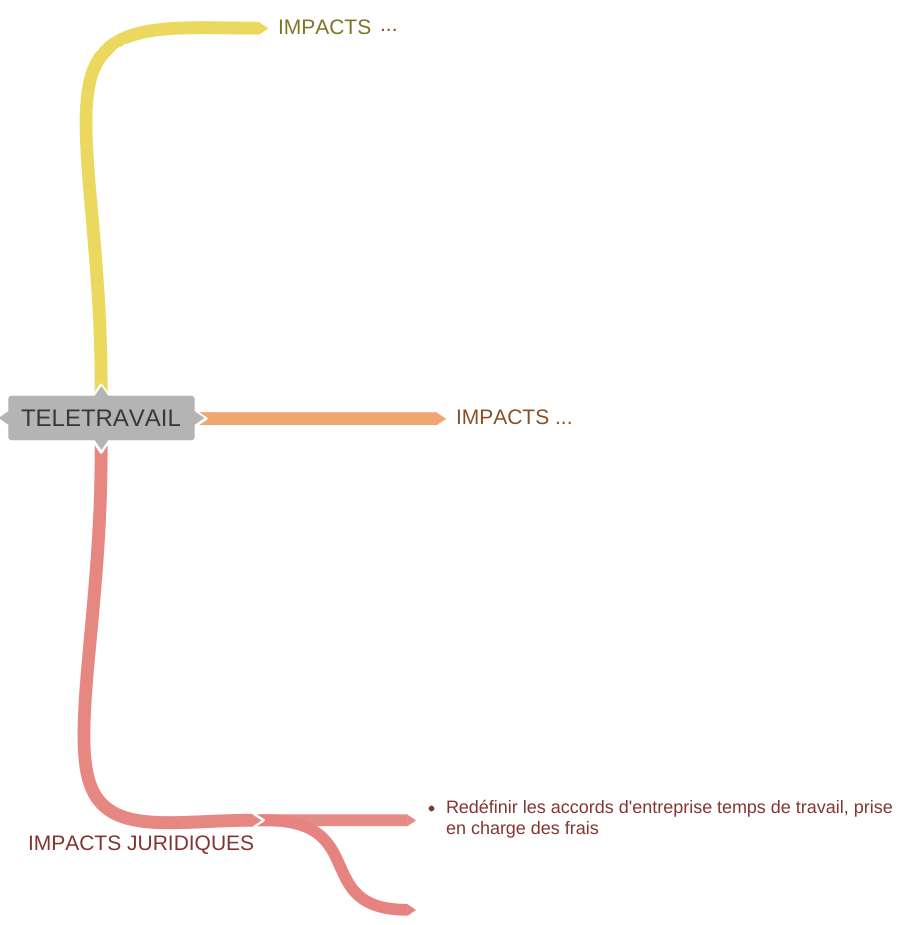 TBM : 12 impacts cités x 3 catégories
MS : 9 impacts x 3 cat
MF : 3 impacts x 3 cat
MI : 6 impacts au total
Sujet A (suite)
Le doc 6 fait apparaitre les enjeux pour le salarié et l’employeur mais seule la version « salarié » est utile dans cette question.

5 dispositifs sont présentés mais seuls 2 peuvent correspondre à la situation : plan de formation de l’entreprise et CPF
TBM : enjeux et dispositifs adaptés, cités et argumentés
MS : enjeux et dispositifs adaptés, cités et partiellement argumentés
MF : enjeux et dispositifs adaptés cités
MI : enjeux et dispositifs non adaptés
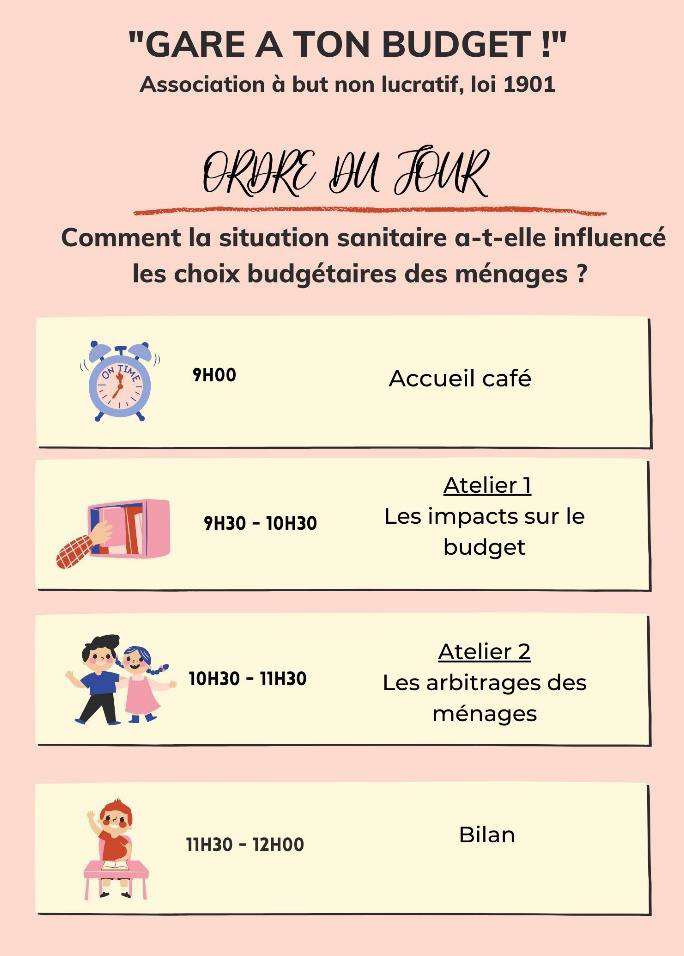 TBM:
Diminution des revenus constatée et nommée
Dépenses citées
Notion pouvoir achat
Arbitrage conso / épargne
explicitée en fonction du budget
1er parag.
TBM:
Diminution des dépenses / cat
Arbitrage sur les cat de dépenses 
Cat de dépenses nommées et contextualisées
2ème parag.
SUJET N°3
Sujet A : En quoi la mise en œuvre d’une démarche de RSE présente-t-elle des bénéfices pour une entreprise de votre secteur d’activité ? 

Sujet B : En quoi le statut de travailleur indépendant peut-il présenter des risques ?
TBM : principes explicités + 1 étape de la démarche RSE liée secteur act + état des lieux + stratégie et plan d’actions + indicateurs RSE + communication
MS : concept RSE / DD lié au secteur activité
MF : principes et/ou démarche RSE relevés
MI : 3 principes RSE identifiés
TBM : avantages pour ent - partenaires et salariés identifiés et explicités en lien avec secteur activité
MS: 2 avantages pour ent - partenaires et 2 pour salariés identifiés et explicités 
MF: 2 avantages pour ent et 2 pour salariés identifiés 
MI: opportunités pour ent et salariés non identifiés
TBM: 5 fragilités identifiées et dév (+ 1 supp) – propositions contextualisées et catégorisées + 3 ex cohérents dans le secteur d’activité
MS : 5 fragilités identifiées et dév (+ 1 supp) + 3 ex cohérents
MF: 5 fragilités identifiées et peu dév + des arguments cohérents peu dév
MI: 4 fragilités citées + arguments non pertinents
Comment préparer nos élèves ?
1ère partie : pas vraiment de changement par rapport aux années précédentes

Ne pas faire d’impasse dans le programme

Insister sur les verbes d’action et les attendus correspondants (repérer, identifier ≠ expliquer ≠ analyser)

Apprendre aux élèves à justifier ou argumenter toutes leurs réponses (dès les exercices ou évaluations en classe)

Toujours souligner l’importance de bien lire les documents annexes qui comportent soit des réponses, soit des indices permettant de retrouver les réponses.
2ème partie : les notions d’argumentation et de contextualisation des réponses deviennent (encore plus qu’avant) prépondérantes

Entraîner l’élève à répondre en se mettant dans la peau d’un salarié de sa filière de spécialité et ainsi faciliter son argumentation par des exemples précis

 Entraîner l’élève à faire le lien entre la problématique de l’énoncé et les informations contenues dans les annexes (utilité ou pas, ≠ce entre « réponse à une question » présente en annexe et « argumentation attendue » qui doit pousser l’élève à aller plus loin…)

Remplacer la préparation de l’introduction (sessions précédentes) par des exercices d’analyse de supports originaux (compléter carte mentale, préparer une argumentation orale, un diaporama, un article de journal interne…) pour que les élèves aient vu au moins une fois ce type de documents et les attendus correspondants.